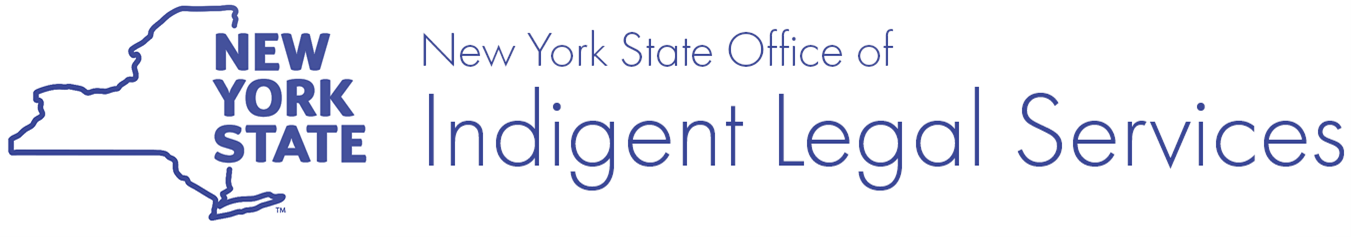 ILS Data Reporting Updates and New ILS Provider Staffing Charts
ILS Research Team
Instructional Video – January 2025
Instructional Video – January 2025
ILS Data Reporting Requirements
At the provider level:
ILS-195
Parental Representation Report (PRR-195)
Performance Measures Progress Report (PMF)  

At the county level:
Annual Financial Report
TODAY
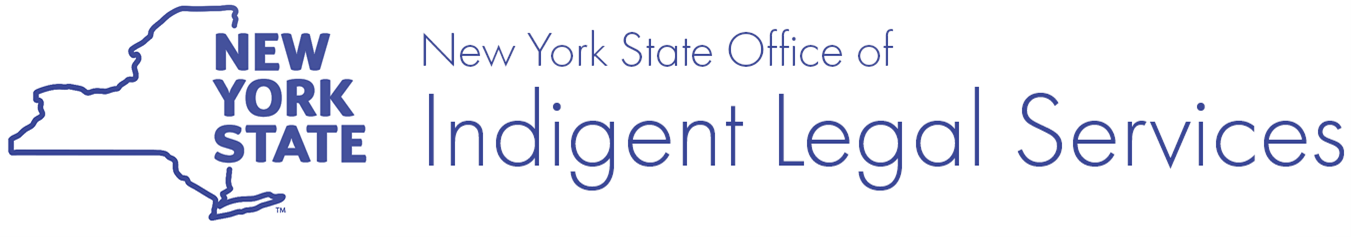 Instructional Video – January 2025
2025 Updates to Receipt of Links
Update:
Providers’ unique links to the 2025 ILS-195, March PRR-195 and/or April PMF will be sent in one single email on Thursday, January 16, 2025, using color-coding to distinguish them

Why?
Overview of all ILS data reporting requirements and receipt of unique links in a single email is convenient and avoids confusion between the different ILS data reports and their different due dates
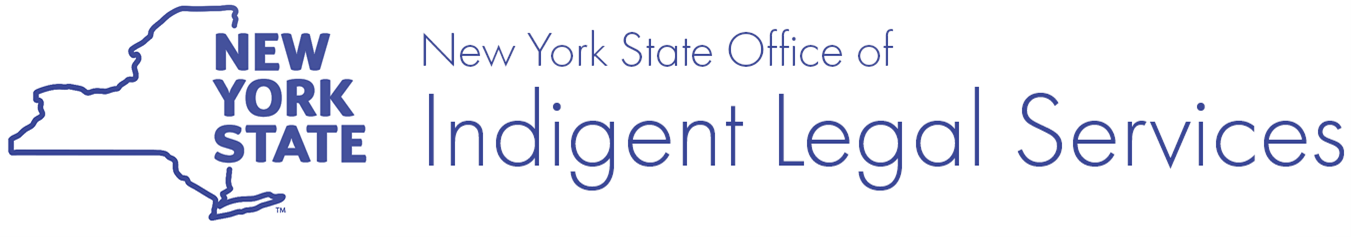 Instructional Video – January 2025
2025 Updates to Report Due Dates
Update:
The April 2025 PMF is due by April 1, 2025 (was due April 30th in years prior)
The due dates for the 2025 ILS-195 (April 1, 2025) and March 2025 PRR-195 (March 1, 2025) remain the same
Like last year, our Push the Button campaign will encourage providers to submit their ILS-195 early, by February 14, 2025
Why?
Allows more time for April PMF data review and follow-up, which ensures accurate, quality provider data
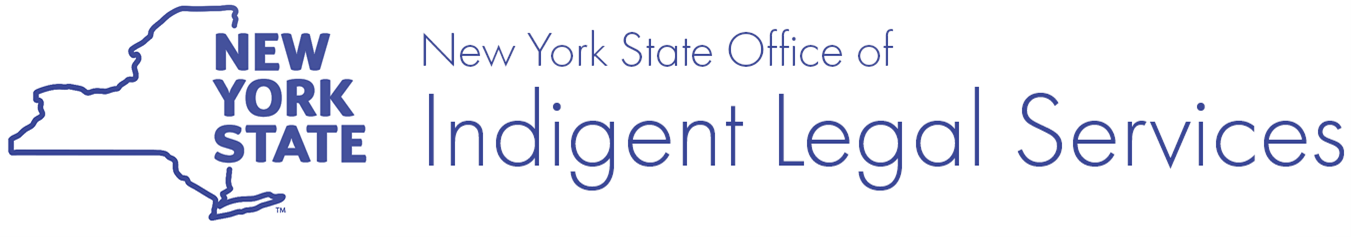 Instructional Video – January 2025
2025 Updates to PMF
Update 1:
The April 2025 Report will refer to the prior calendar year (January 1, 2024 – December 31, 2024) instead of the prior Fiscal Year

Why?
Elimination of different reporting periods between the ILS-195 and PMF will address provider feedback received by ILS
Makes direct comparison between responses to the ILS-195 and PMF possible
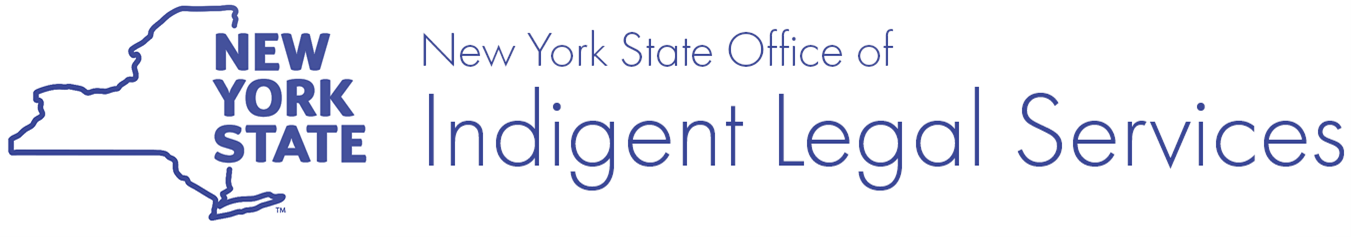 Instructional Video – January 2025
2025 Updates to PMF
Update 2:
Staffing questions on the PMF (questions 1 and 3) will be eliminated over the next year and replaced with the ILS Provider Staffing Chart

Why?
Staffing questions on the PMF led to many provider questions and confusion
The ILS Provider Staffing Chart will address these concerns and make reporting easier and more intuitive for providers
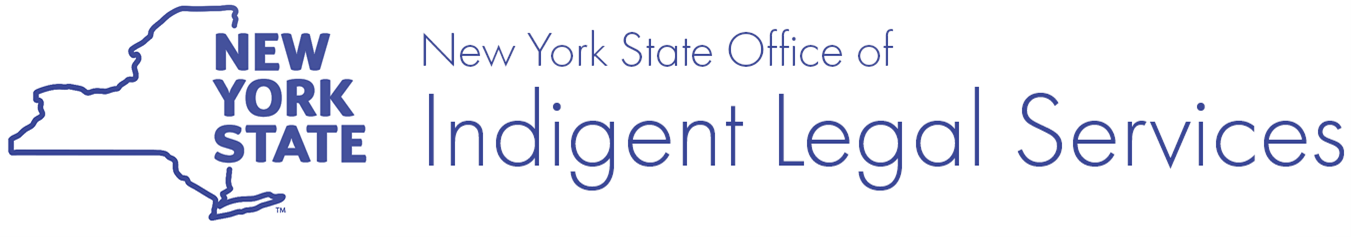 Instructional Video – January 2025
ILS Provider Staffing Chart
Why?
Reporting periods for the ILS-195, March PRR-195, and April PMF are the same for the first time in ILS history and now all refer to the prior calendar year
All three Reports include questions about staffing
These staffing questions will be eliminated over the next few years and replaced with the ILS Provider Staffing Chart
All staffing information in one place
Less duplication of effort by providers
Review and update chart once a year
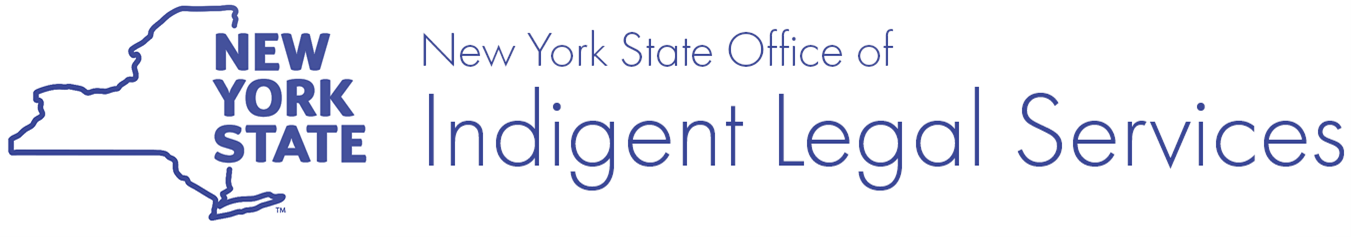 Instructional Video – January 2025
ILS Provider Staffing Chart
What?
Excel file - 4 tabs
Tab 1: Instructions
Tab 2: Attorney Positions
Tab 3: Specialized Professional Positions
Tab 4: ACP Panel Attorneys
Pre-filled by your ILS Regional Attorney based on information currently available to ILS
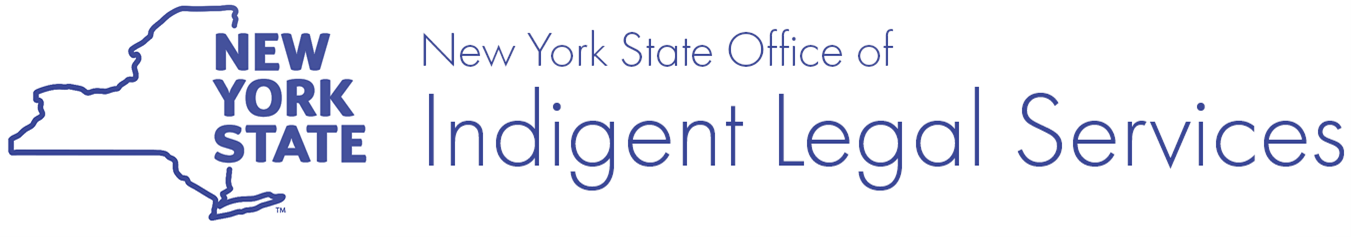 Instructional Video – January 2025
ILS Provider Staffing Chart
How do I receive and submit?
Sent as an attachment to the January 16th email with your unique QuestionPro links to the ILS-195, PRR-195, and/or PMF 
Review, update, and complete chart
Upload the completed chart when you complete the 2025 ILS-195 online in QuestionPro (last question will allow for file upload)
Upload in Excel format
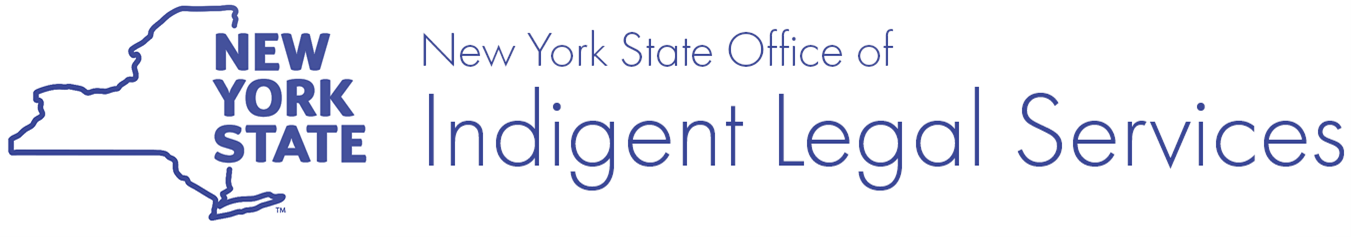 Instructional Video – January 2025
ILS Provider Staffing Chart
Instructional materials and questions:
This instructional video
Virtual ILS Q&A session: Thursday, January 23, 2025 at 11:00 am
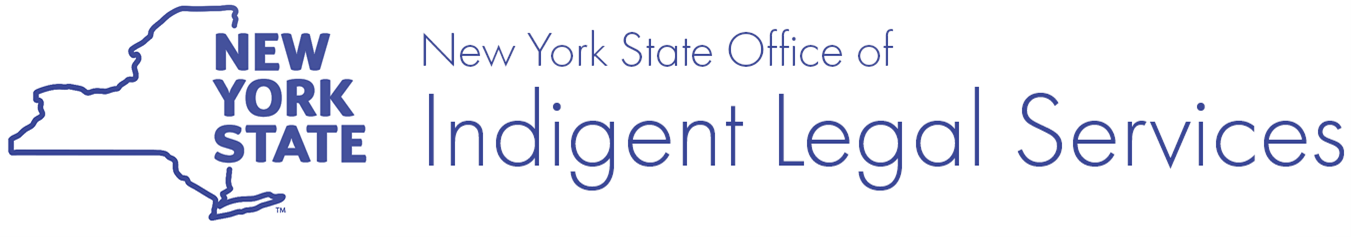 Instructional Video – January 2025
Important Dates in 2025
January 8: Email from ILS Director Patricia Warth to Chiefs and Administrators announcing the upcoming distribution of QuestionPro links to the ILS-195, PRR-195, and PMF
January 16: Unique links to the ILS-195, PRR-195, and PMF plus the ILS Provider Staffing Chart will be sent to Chiefs/Administrators and Data Officers
January 23: Virtual ILS Q&A session about ILS Provider Staffing Charts, ILS-195, PRR-195, and PMF
February 14: Deadline Push the Button campaign 
March 1: March 2025 PRR-195 due
April 1: April 2025 PMF and 2025 ILS-195 due, including ILS Provider Staffing Charts
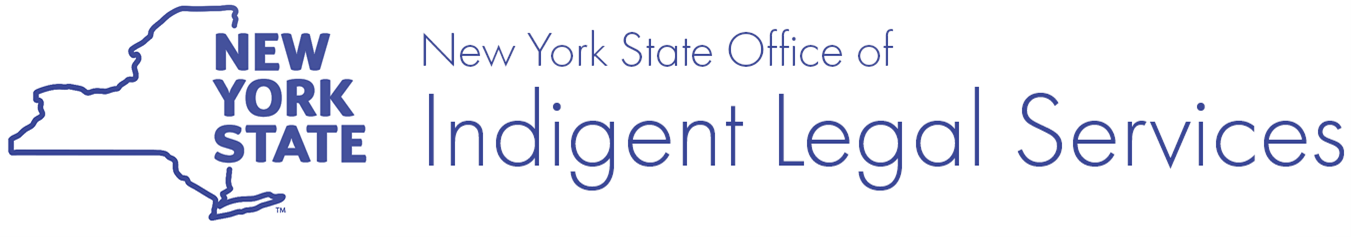 Instructional Video – January 2025
Questions?
Contact the ILS Research Team at data@ils.ny.gov
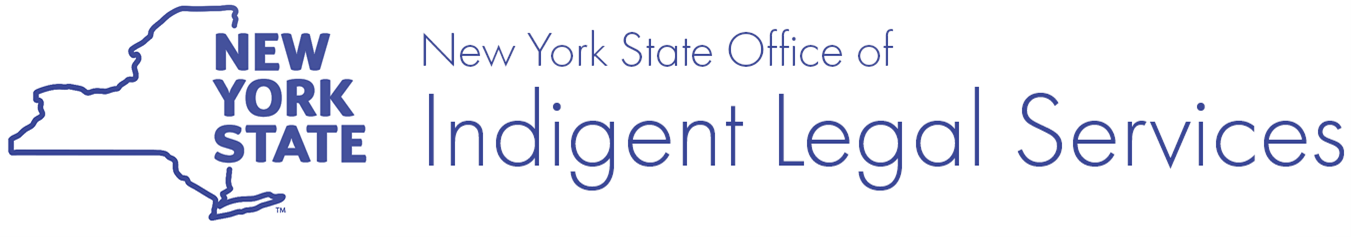